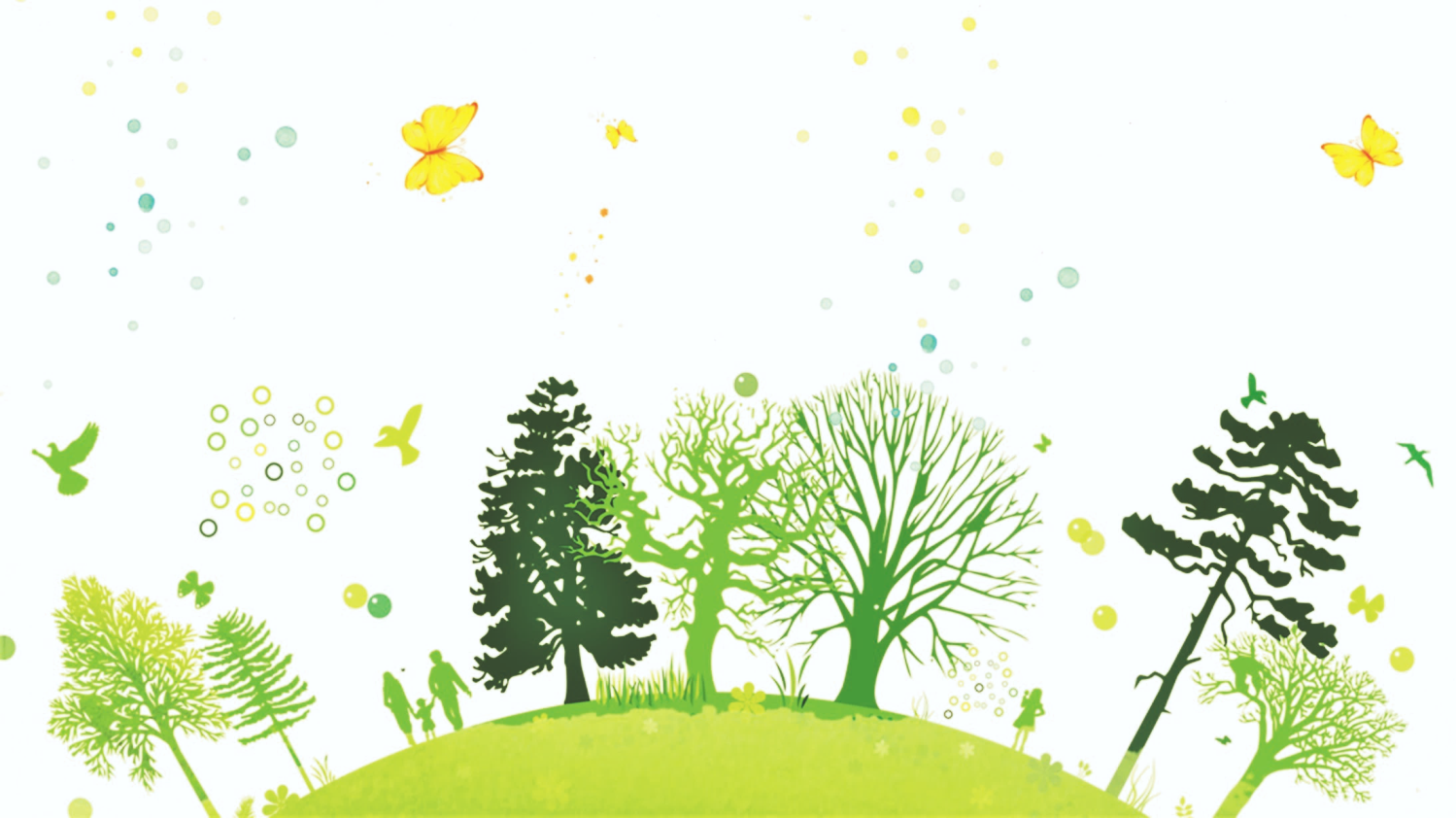 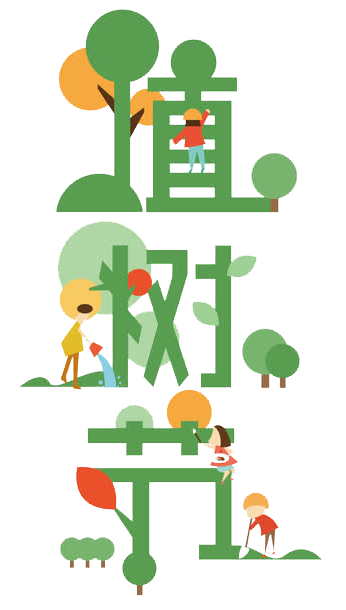 3.12植树节
活动策划PPT模板
目录 CONTENTS
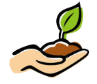 活动介绍
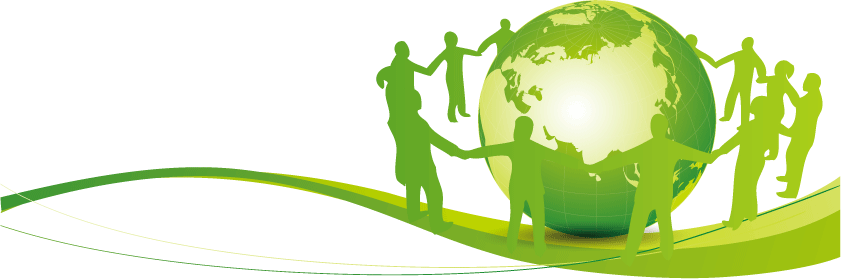 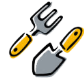 活动流程
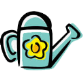 前期准备
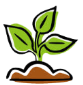 活动预算
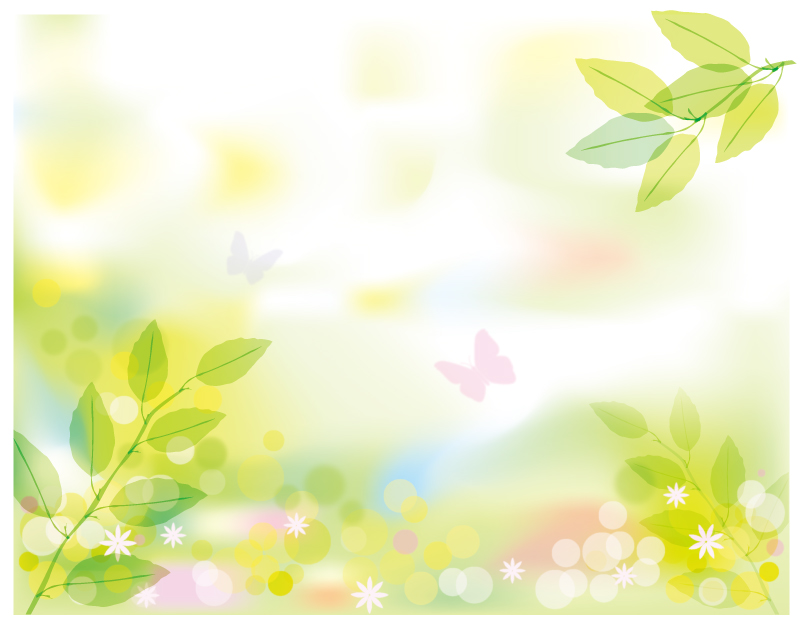 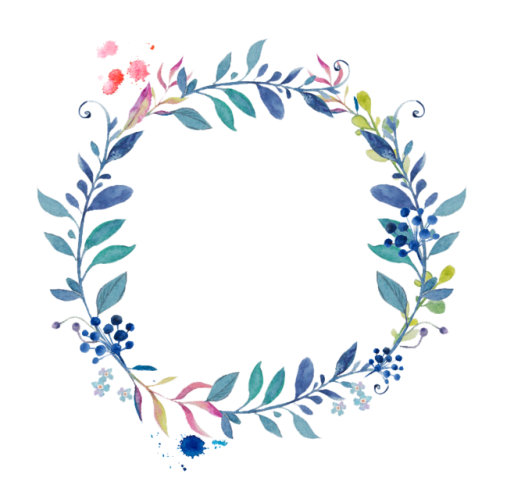 01
活动介绍
此部分内容作为文字排版占位显示此部分内容作为文字排版占位显示（建议使用主题字体）
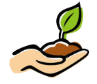 活动介绍
添加标题
添加标题
此部分内容作为文字排版占位显示（建议使用主题字体）
此部分内容作为文字排版占位显示（建议使用主题字体）
添加标题
添加标题
此部分内容作为文字排版占位显示（建议使用主题字体）
此部分内容作为文字排版占位显示（建议使用主题字体）
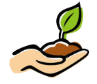 活动介绍
标题文字添加
标题文字添加
用户可以在投影仪或者计算机上进行演示也可以将演示文稿打印
用户可以在投影仪或者计算机上进行演示也可以将演示文稿打印
标题文字添加
标题文字添加
用户可以在投影仪或者计算机上进行演示也可以将演示文稿打印
用户可以在投影仪或者计算机上进行演示也可以将演示文稿打印
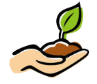 活动介绍
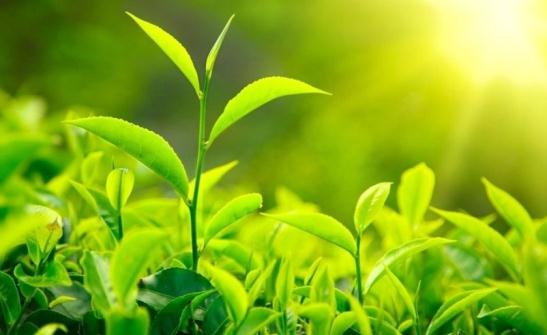 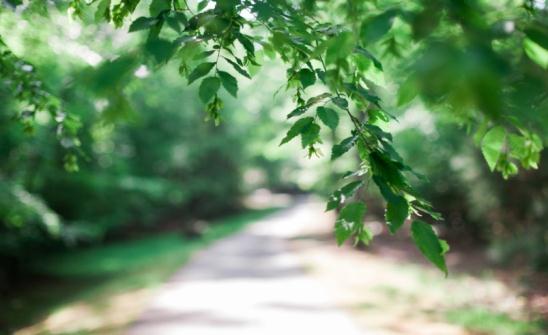 单击编辑标题
单击编辑标题
单击此处编辑您要的内容，建议您在展示时采用微软雅黑字体，本模版所有图形线条及其相应素材均可自由编辑、改色、替换。
单击此处编辑您要的内容，建议您在展示时采用微软雅黑字体，本模版所有图形线条及其相应素材均可自由编辑、改色、替换。
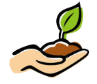 活动介绍
标题文字添加
标题文字添加
标题文字添加
标题文字添加
用户可以在投影仪或者计算机上进行演示也可以将演示文稿打印
用户可以在投影仪或者计算机上进行演示也可以将演示文稿打印
用户可以在投影仪或者计算机上进行演示也可以将演示文稿打印
用户可以在投影仪或者计算机上进行演示也可以将演示文稿打印
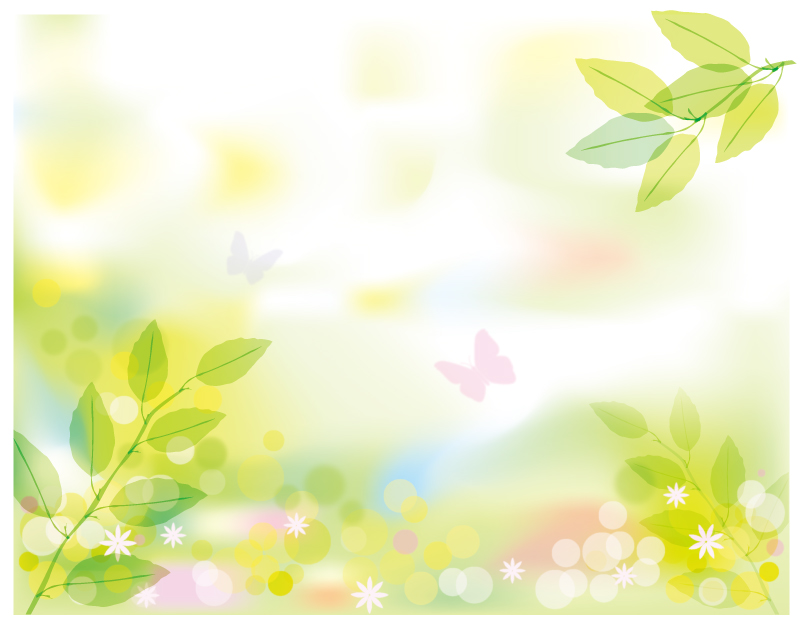 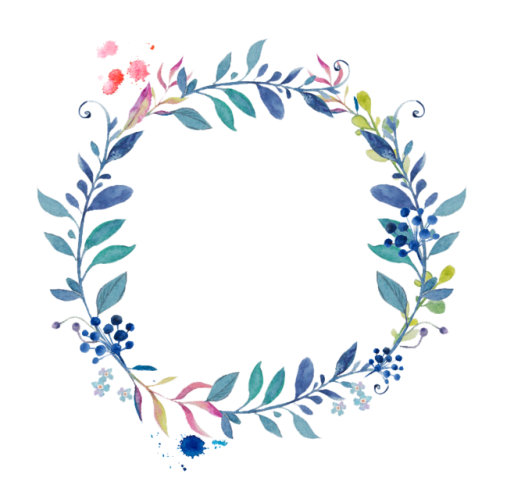 02
活动流程
此部分内容作为文字排版占位显示此部分内容作为文字排版占位显示（建议使用主题字体）
标题文本预设
标题文本预设
标题文本预设
标题文本预设
此部分内容作为文字排版占位显示（建议使用主题字体）
此部分内容作为文字排版占位显示（建议使用主题字体）
此部分内容作为文字排版占位显示（建议使用主题字体）
此部分内容作为文字排版占位显示（建议使用主题字体）
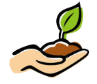 活动流程
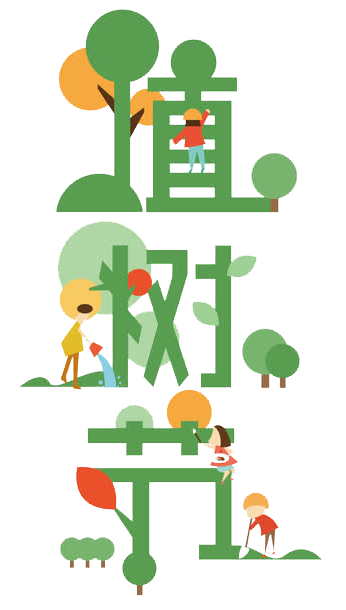 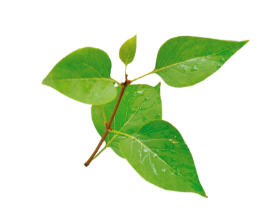 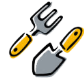 活动流程
标题文字添加
您的内容打在这里，或者通过复制您的文本后，在此框中选择您的内容打在这里，或者通过复制您的文本后，在此框中
标题文字添加
您的内容打在这里，或者通过复制您的文本后，在此框中选择您的内容打在这里，或者通过复制您的文本后，在此框中
标题文字添加
您的内容打在这里，或者通过复制您的文本后，在此框中选择您的内容打在这里，或者通过复制您的文本后，在此框中
标题文字添加
您的内容打在这里，或者通过复制您的文本后，在此框中选择您的内容打在这里，或者通过复制您的文本后，在此框中
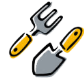 活动流程
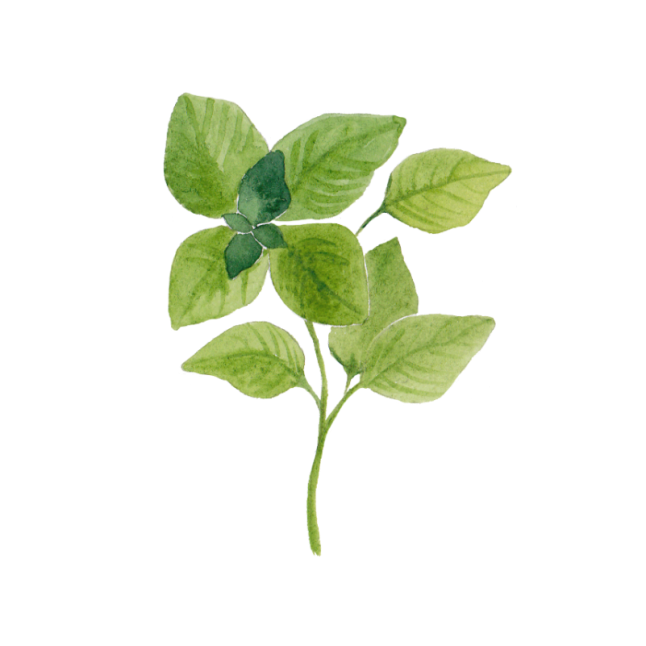 标题文字添加
标题文字添加
用户可以在投影仪或者计算机上进行演示也可以将演示文稿打印
用户可以在投影仪或者计算机上进行演示也可以将演示文稿打印
标题文字添加
标题文字添加
用户可以在投影仪或者计算机上进行演示也可以将演示文稿打印
用户可以在投影仪或者计算机上进行演示也可以将演示文稿打印
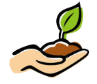 活动流程
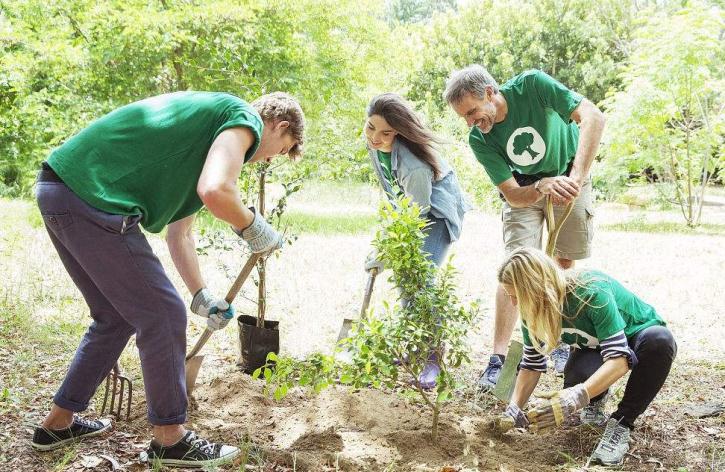 标题文字添加
用户可以在投影仪或者计算机上进行演示也可以将演示文稿打印出来制作成胶片以便应用到更广泛的领域中
标题文字添加
用户可以在投影仪或者计算机上进行演示也可以将演示文稿打印出来制作成胶片以便应用到更广泛的领域中
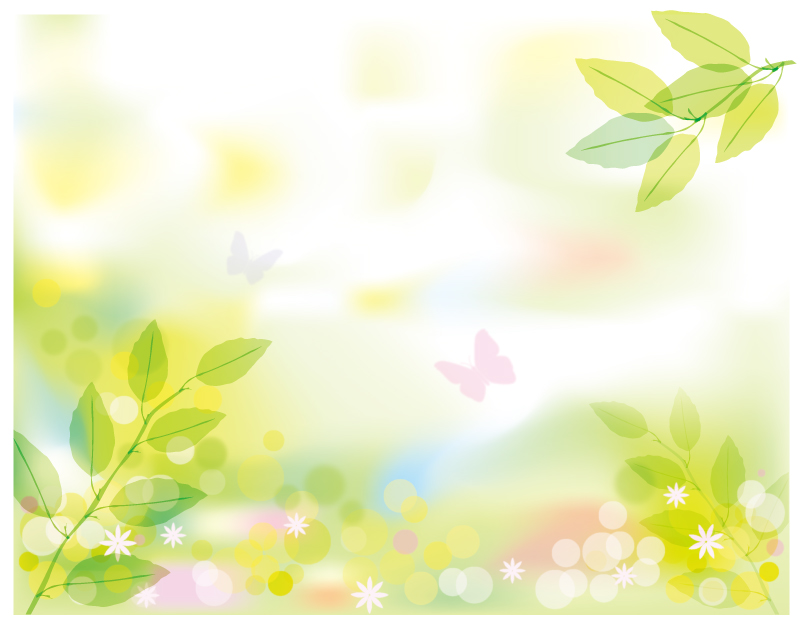 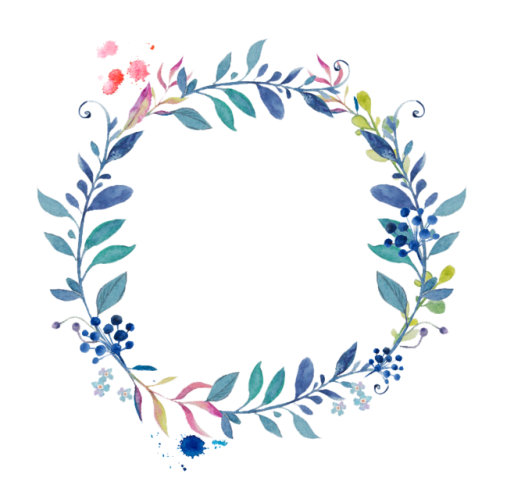 03
前期准备
此部分内容作为文字排版占位显示此部分内容作为文字排版占位显示（建议使用主题字体）
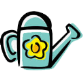 前期准备
标题
此部分内容作为文字排版占位显示（建议使用主题字体）
标题
此部分内容作为文字排版占位显示（建议使用主题字体）
标题
此部分内容作为文字排版占位显示（建议使用主题字体）
83%
此部分内容作为文字排版占位显示（建议使用主题字体）此部分内容作为文字排版占位显示
标题
此部分内容作为文字排版占位显示（建议使用主题字体）
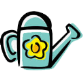 前期准备
添加标题
添加标题
添加标题
添加标题
此部分内容作为文字排版占位显示（建议使用主题字体）此部分内容作为文字排版占位显示
此部分内容作为文字排版占位显示（建议使用主题字体）此部分内容作为文字排版占位显示
此部分内容作为文字排版占位显示（建议使用主题字体）此部分内容作为文字排版占位显示
此部分内容作为文字排版占位显示（建议使用主题字体）此部分内容作为文字排版占位显示
标题文本预设
标题文本预设
标题文本预设
此部分内容作为文字排版占位显示（建议使用主题字体）
此部分内容作为文字排版占位显示（建议使用主题字体）
此部分内容作为文字排版占位显示（建议使用主题字体）
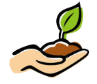 前期准备
关键词
关键词
关键词
标题
AINIDE
SHISU
输入替换内容输入替换内容
输入替换内容输入替换内容输入替换内
输入替换内容
- The Quotes
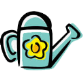 前期准备
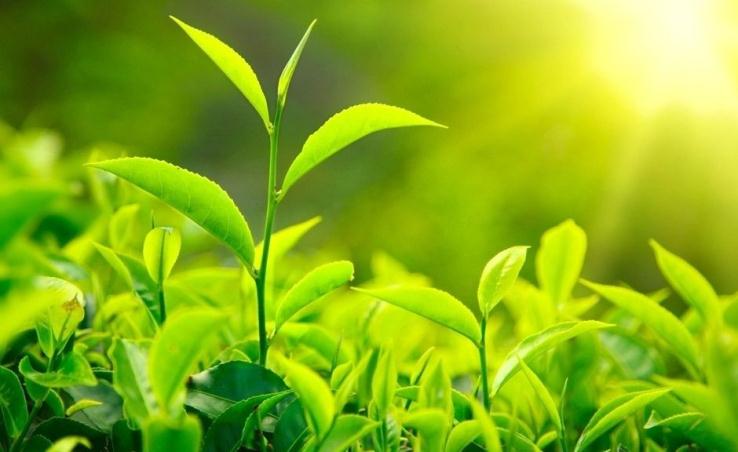 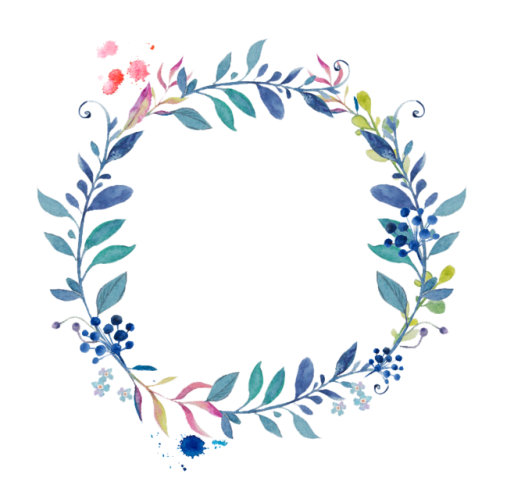 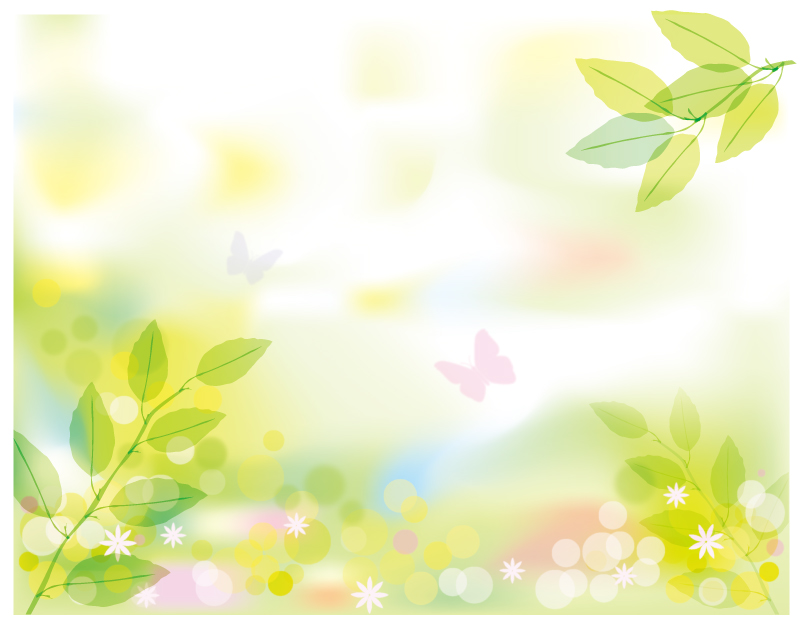 04
活动预算
此部分内容作为文字排版占位显示此部分内容作为文字排版占位显示（建议使用主题字体）
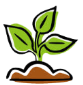 活动预算
添加标题
此处添加详细文本描述建议与标题相关并符合整体语言风格
添加标题
此处添加详细文本描述建议与标题相关并符合整体语言风格
添加标题
此处添加详细文本描述，建议与标题相关并符合整体语言风格语言描述尽量简洁生动
添加标题
此处添加详细文本描述，建议与标题相关并符合整体语言风格语言描述尽量简洁生动
添加标题
此处添加详细文本描述，建议与标题相关并符合整体语言风格语言描述尽量简洁生动
添加标题
此处添加详细文本描述，建议与标题相关并符合整体语言风格语言描述尽量简洁生动
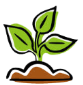 活动预算
单击编辑标题
单击此处编辑您要的内容，建议您在展示时采用微软雅黑字体，本模版所有图形线条及其相应素材均可自由编辑、改色、替换。更多使用说明和作品请详阅模版最末的使用手册。
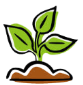 活动预算
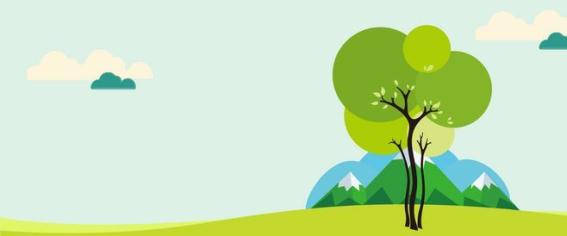 输入标题
内容打在这里，或者通过复制您的文本内容打在这里，或者通过复制您的文本
READ MORE
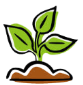 活动预算
添加标题
单击此处编辑您要的内容，建议您在展示时采用微软雅黑字体，本模版所有图形线条及其相应素材均可自由编辑、改色、替换。更多使用说明和作品请详阅模版最末的使用手册。
15%
单击此处编辑您要的内容，建议您在展示时采用微软雅黑字体，
本模版所有图形线条及其相应素材均可自由编辑、改色、替换。
更多使用说明和作品请详阅模版最末的使用手册。
单击此处编辑您要的内容，建议您在展示时采用微软雅黑字体
本模版所有图形线条及其相应素材均可自由编辑、改色、替换。
15%
活动预算
40%
20%
20%
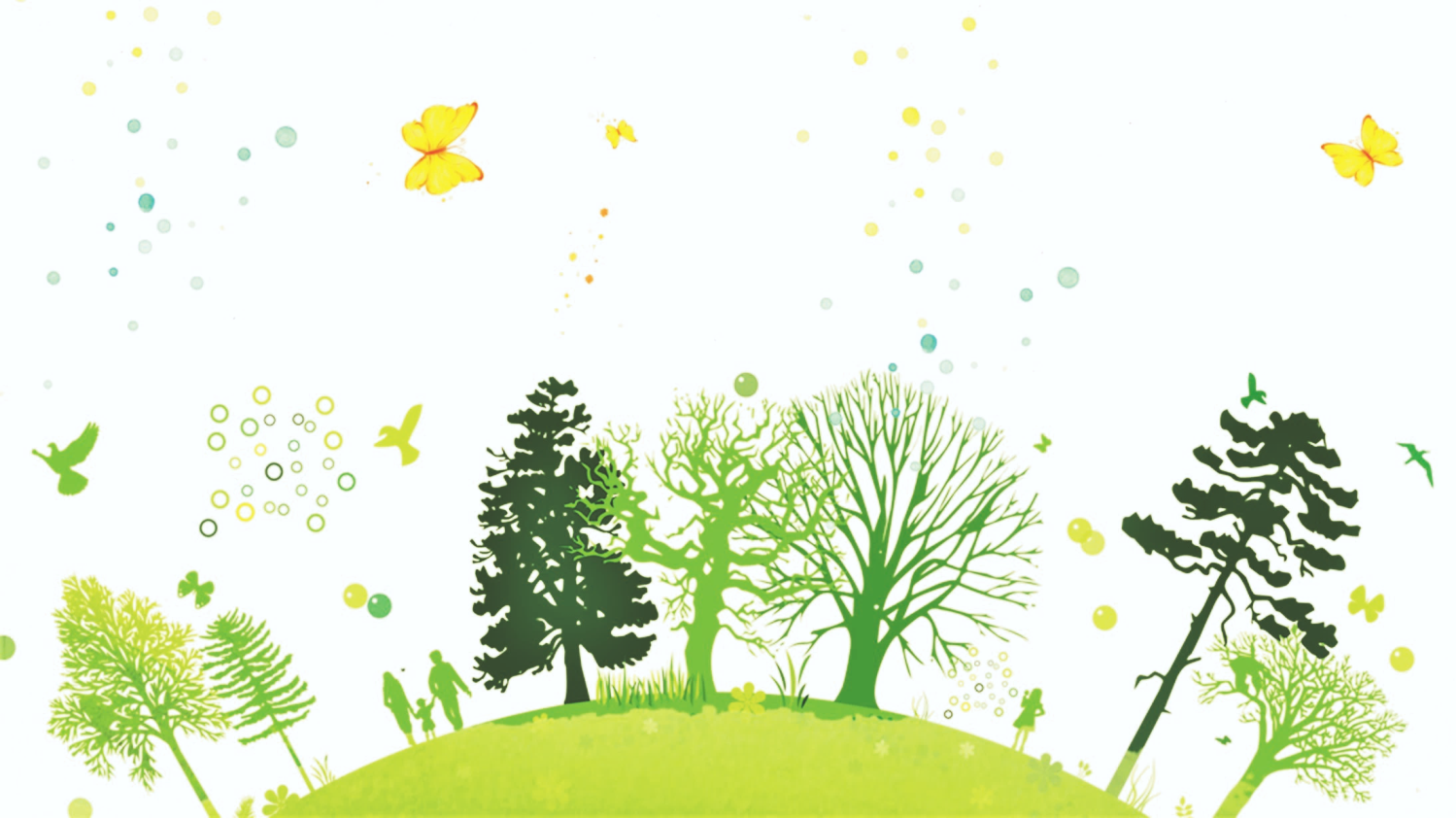 3.12植树节
谢谢大家